স্বাগতম
শিক্ষক পরিচিতি
মোহাম্মদ শাহ আলম 
প্রভাষক অর্থনীতি 
মোজাদ্দেদীয়া ইসলামিয়া  আলিম মাদ্রাসা
কালিয়াকৈর , গাজীপুর ।
পাঠ পরিচিতি
ইসলামের  ইতিহাস 
আলিম ১ম বর্ষ 
অধ্যায় ১ম
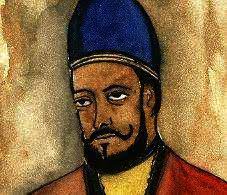 কুতুব উদ্দিন আইবেক
পাঠ শিরোনাম
দিল্লির সুলতান হিসাবে কুতুব উদ্দিন আইবেকের কৃতিত্ব
শিখনফল
এই পাঠ শেষে শিক্ষার্থীরা ......
 কুতুব উদ্দিন আইবেকের প্রাথমিক জীবন সস্পর্কে বলতে পারবে । 
 সুশাসক হিসাবে  কুতুব উদ্দিন আইবেকের সস্পর্কে বলতে পারবে । 
 বিদ্যোৎসাহী হিসাবে কুতুব উদ্দিন আইবেকের  কৃতিত্ব  সস্পর্কে বলতে পারবে ।
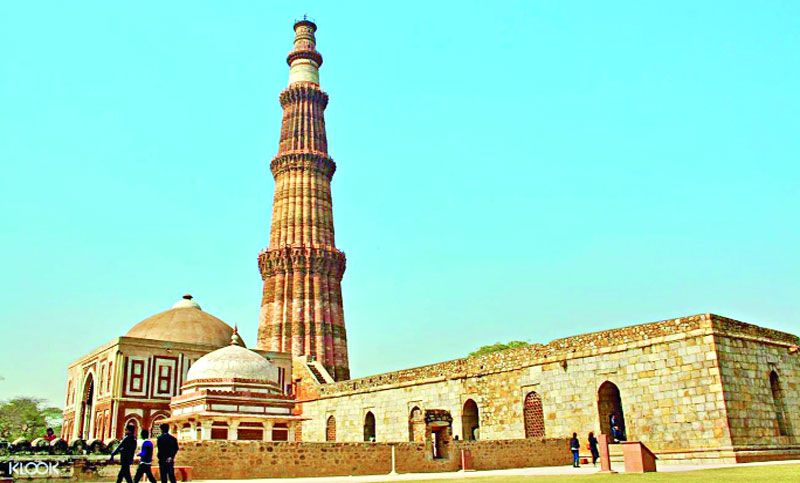 কুতুব মিনার
একক কাজ
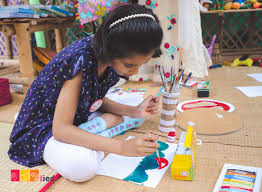 দাস বা মামলুক বংশের পরিচয় দাও ।
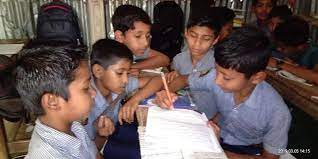 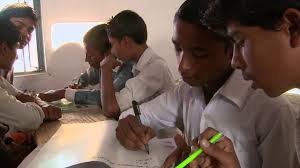 দলীয় কাজ
দিল্লির  স্হায়ী  মুসলিম শাসন প্রতিষ্টায় কুতুব উদ্দিন আইবেকের অবদান আলোচনা কর  ।
মূল্যায়ন
কুতুব উদ্দিন আইবেকের রাজ্য বিজয় সস্পর্কে ব্যাখ্যা দাও । 
 লাখ বখশ সস্পর্কে ব্যাখ্যা দাও । 
 কুতুব মিনার সস্পর্কে ব্যাখ্যা দাও  ।
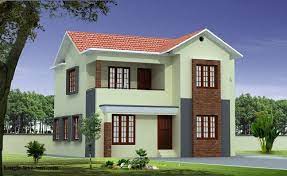 বাড়ীর কাজ
কুতুব উদ্দিন আইবেকের কৃতিত্ব আলোচনা কর ।
ধন্যবাদ